Field Markings and Their Importance
Know why each of them is there and why they are meaningful
Lacrosse field on a football field
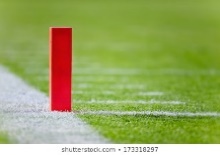 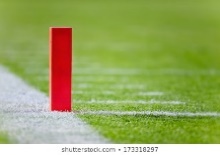 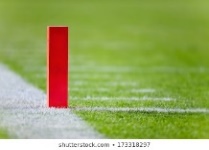 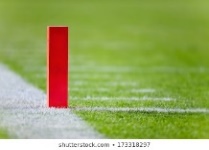 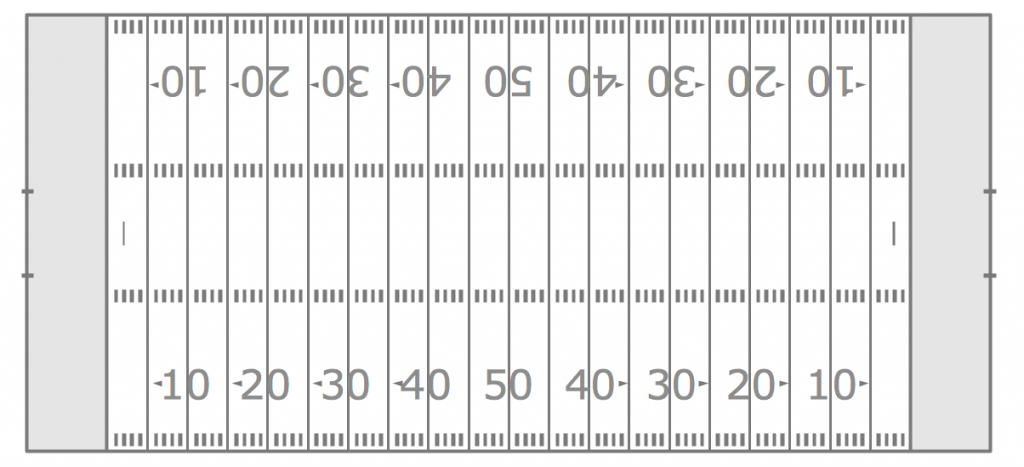 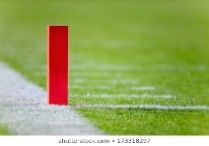 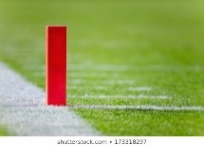 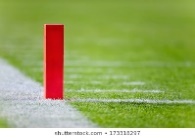 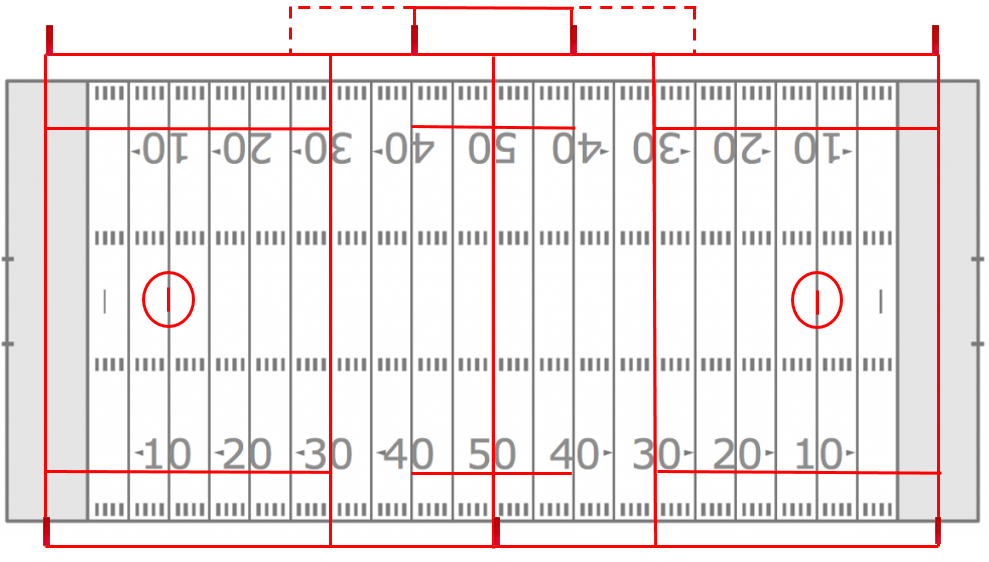 GOAL AREA
GOAL AREA
If markings are difficult to see, use the football lines/markings to help you.  Most football markings are permanent - Lacrosse is often painted
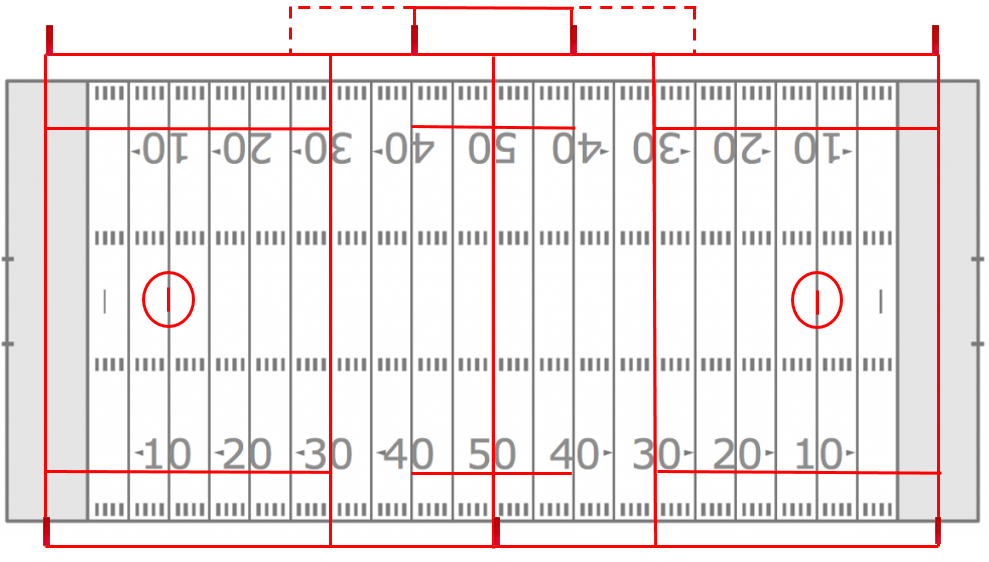 WING AREA
Players must be lined up in the wing area for faceoffs
WING AREA
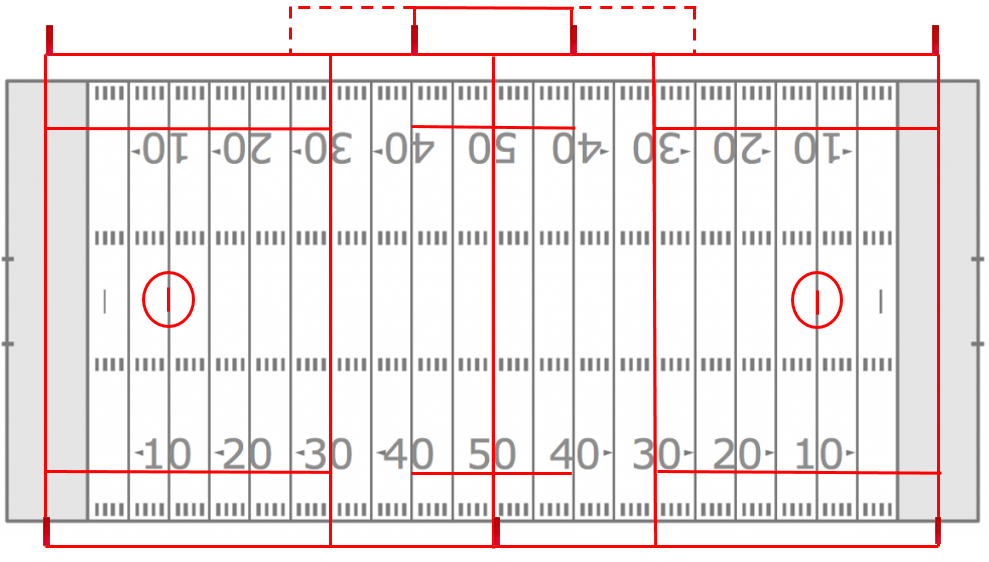 Coaches Area
TABLE/SUB AREA
Coaches Area
Coaches are confined to their area except to exchange crosse or question a rule application.
 Subs are allowed in Table/Sub Area only when substitution is imminent
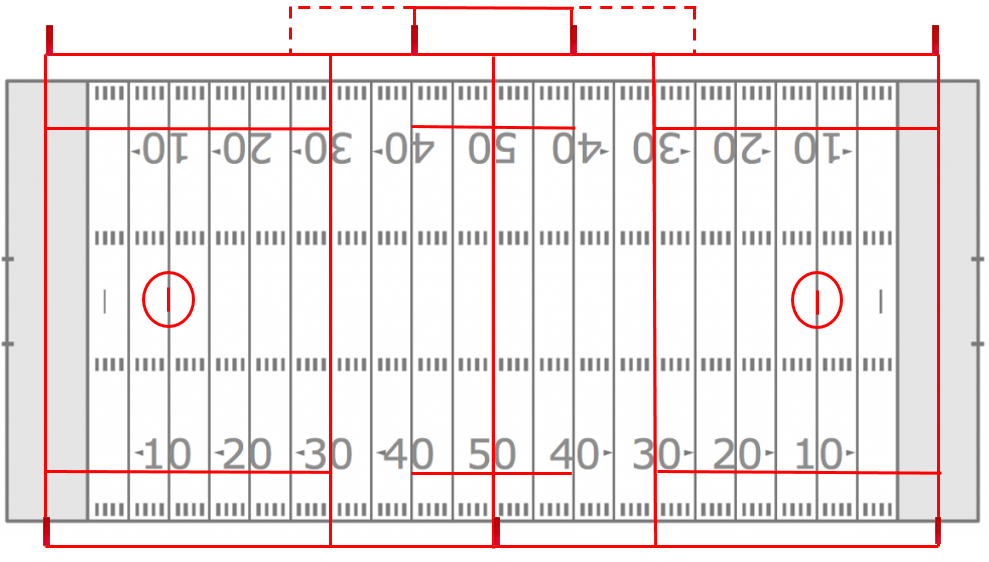 Alley
Alley
Ball being awarded to offense after a penalty or violation in goal area gets restarted in the alley
Alley
Alley
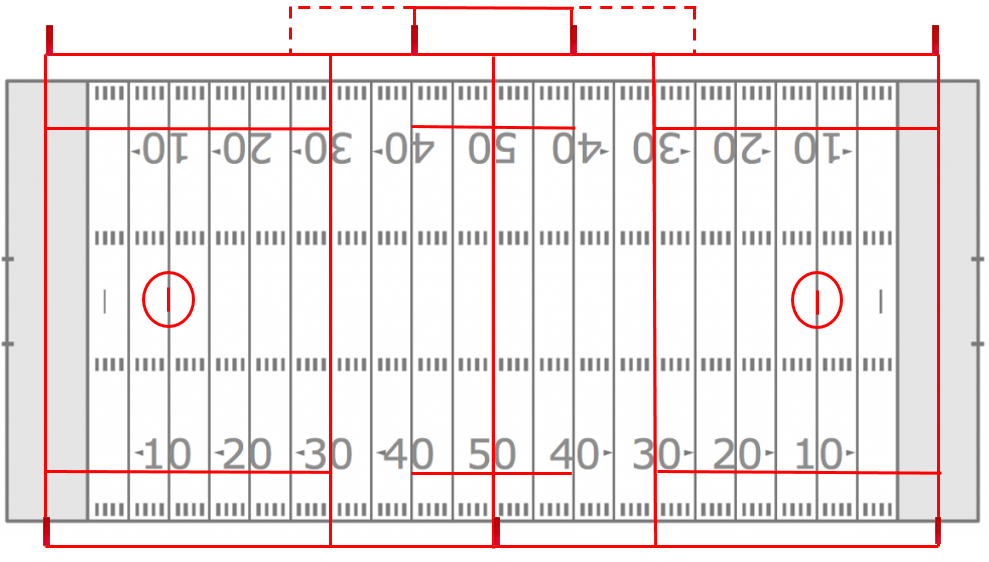 20 seconds to clear this area










Loose ball breaking the plane of midfield or player in possession crossing line satisfies count
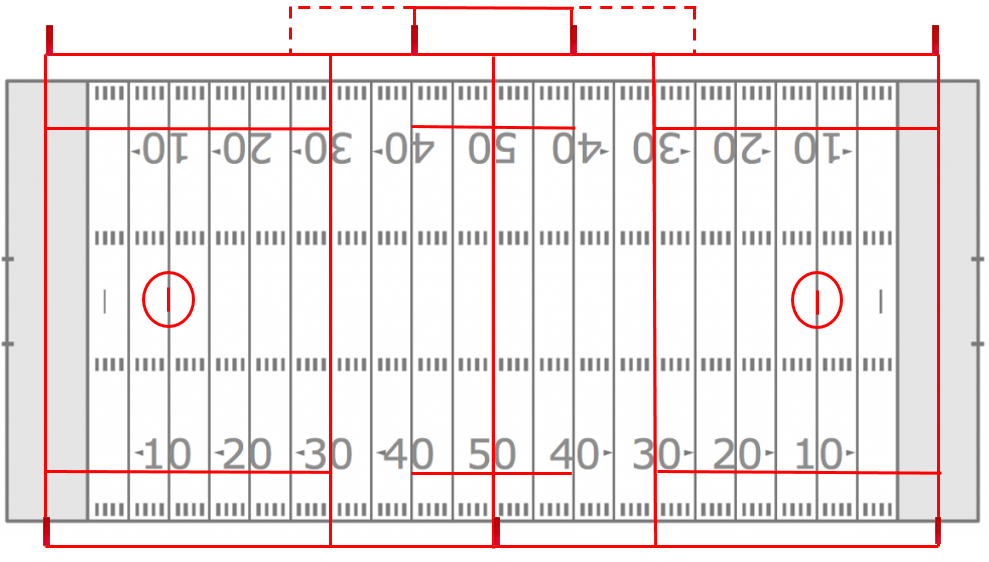 GOAL AREA
Once ball is possessed on offensive half of field, 10 seconds to advance ball into GOAL AREA